Parametric Polymorphismand Generics
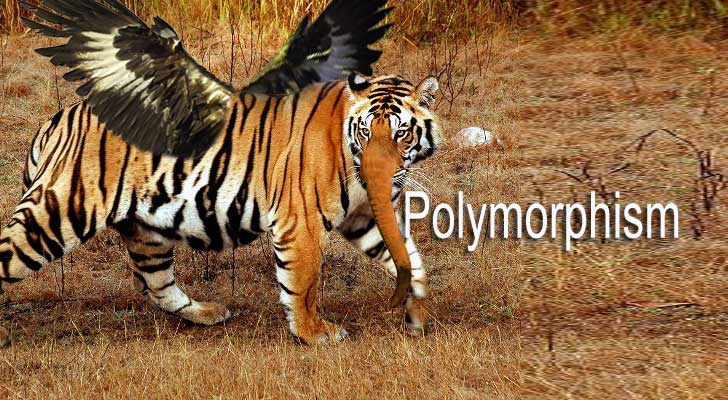 Polymorphism
Subtype polymorphism
What we discussed… Code can use a subclass B where a superclass A is expected 
E.g., code A a; … a.m() is “polymorphic”, because a can be of many different types at runtime: it can be an A object or a B object. Code works with A and with B (with some caveats!)

Standard in object-oriented languages
CSCI 2600 Spring 2021
2
[Speaker Notes: If you talk to someone who programs in OO languages (C++, Java, etc.), when they say “polymorphism” they most likely mean subtype polymorphism.]
Liskov Substitution Principle Rules
http://www.ckode.dk/programming/solid-principles-part-3-liskovs-substitution-principle/
    Contravariance of method arguments in the subtype. (Parameter types of A.m may be replaced by supertypes in subclass B.m.)
Java doesn't allow this in overrides
Java override method arguments must be invariant
    Covariance of return types in the subtype. (Return type of A.m may be replaced by subtype in subclass B.m)
Java override return types are covariant
    No new exceptions should be thrown, unless the exceptions are subtypes of exceptions thrown by the parent.  If B.m has weaker preconditions, new unchecked exceptions can be thrown outside A.m’s preconditions (See Specifications2.pdf)
    Preconditions cannot be strengthened in the subtype. (You cannot require more than the parent)
    Postconditions cannot be weakened in the subtype. (You cannot guarantee less than the parent)
    Invariants must be preserved in the subtype.
    History Constraint – the subtype must not be mutable in a way the supertype wasn’t. For instance MutablePoint cannot be a subtype of  ImmutablePoint without violating the History Constraint (as it allows mutations which its supertype didn’t)
CSCI 2600 Spring 2021
3
[Speaker Notes: http://www.ckode.dk/programming/solid-principles-part-3-liskovs-substitution-principle/

Again these are general rules for object-oriented languages.

1-3 signature constraints
4-7 specification constraints

Supertypes are weaker. Weaker precondition
Subtypes are stronger. Stronger postcondition

An invariant is a condition which must hold true BOTH before and AFTER running a method. You have to be sure when you override a method anything unchangeable must remain unchanged after your overridden method executed.  This can be hard to do because the invariant may not be explicit.

History Constraint: When overriding a method you are not allowed to modify an un-modifiable property in the base class. 

---
cvarela-2021: Added: “If B.m has weaker preconditions, new unchecked exceptions can be thrown outside A.m’s preconditions.” (see Slides 23,35 in Specifications2.pdf).  This strengthens postcondition (by guaranteeing more) and it does not surprise clients since behavior outside A.m’s preconditions is undefined.  “Unchecked" is necessary since Java compiler would complain otherwise since it has no way of specifying or checking pre-conditions.]
How does a Method Call Execute?
For example, x.foo(5);
Compile time
Determine what class to look in – compile time class
Look at static type of receiver (x above)
Determine the method signature (family)
Find all methods in the class with the right name
Includes inherited methods
Look for overrides, return type may be a subtype
Keep only methods that are accessible and applicable
e.g. a private method is not accessible to calls from outside the class
The types of the actual arguments (e.g. 5 has type int above) must be subtypes of the corresponding formal parameter type
Select the most specific method
m1 is more specific than m2, if each argument of m1 is a subtype of the corresponding argument of m2
Keep track of the method’s signature (argument types) for run-time
CSCI 2600 Spring 2021
4
[Speaker Notes: https://www.cs.cmu.edu/~aldrich/courses/15-214-11fa/slides/method-dispatch.pdf

How does compiler know what the actual type is? It doesn't, so compile type of argument in inherited class may be a subtype of object in method family.]
How does a Method Call Execute?
Run time
Determine the run-time type of the receiver
x in this case
Look at the object in the heap to find out what its run-time type is
Locate the method to invoke
Starting at the run-time type, look for a method with the right name and argument types found statically, i.e. method family
The types of the actual arguments may be subtypes of the corresponding formal parameter type
If it is found in the run-time type, invoke it.
Otherwise, continue the search in the superclass of the run-time type
Look only at family members
This procedure will always find a method to invoke, due to the checks done during static type checking
CSCI 2600 Spring 2021
5
[Speaker Notes: Actual = runtime

More details are in the Java Language Specification, at http://java.sun.com/docs/books/jls/third_edition/html/expressions.html#15.12]
Parametric Polymorphism
Overloading is typically referred to as “ad-hoc” polymorphism

Parametric polymorphism
Code takes a type as a parameter
Implicit parametric polymorphism
Explicit parametric polymorphism
CSCI 2600 Spring 2021
6
Implicit Parametric Polymorphism
Python - There is no explicit type parameter(s). 

Code is “polymorphic” because it works with
many different types. E.g.:

def intersect(sequence1, sequence2):
  result = [ ]
  for x in sequence1:
    if x in sequence2:
      result.append(x)
  return result

As long as sequence1 and sequence2 are of some iterable type, intersect works!
CSCI 2600 Spring 2021
7
[Speaker Notes: How does this differ from subtype polymorphism? Subtype polymorphism is static, this is dynamic. Subtype polymorphism requires declared types for seq1 and seq2, which are iterable types. Subtype polymorphism guarantees that every subclass of the declared type will be iterable! Java subtyping guarantees that when intersect is called, the runtime seq1 and seq2 will implement iteration! With subtype polymorphism the compiler prevents calling intersect(2,2) for example. 

In contrast, Python is dynamic. There is no “common supertype” for the types that seq1 and seq2 may take at runtime. seq1 and seq2 can be anything. They can be completely unrelated types. Errors are dynamic. If someone calls intersect(2,2), intersect will execute, and bomb at “for x in sequence1” with a  runtime type error.]
Implicit Parametric Polymorphism
How does this differ from subtype polymorphism? 
Subtype polymorphism is static, this is dynamic. 
Subtype polymorphism requires declared types for seq1 and seq2, which are iterable types. 
Subtype polymorphism guarantees that every subclass of the declared type will be iterable! 
Java subtyping guarantees that when intersect is called, the runtime seq1 and seq2 will implement iteration! 
With subtype polymorphism the compiler prevents calling intersect(2,2) for example. 
In contrast, Python is dynamic.
There is no “common iterable supertype” for the types that seq1 and seq2 may take at runtime. seq1 and seq2 can be anything. 
They can be completely unrelated types. 
Errors are dynamic. 
If someone calls intersect(2,2), intersect will start to execute, and bomb at “for x in sequence1” with a  runtime error.
CSCI 2600 Spring 2021
Implicit Parametric Polymorphism
In Python, Perl, Scheme, other dynamic languages
There is no explicit type parameter(s); the code works with many different types

Usually, there is a single copy of the code, and all type checking is delayed until runtime
If the arguments are of type as expected by the code, code works
If not, code issues a type error at runtime
CSCI 2600 Spring 2021
9
Explicit Parametric Polymorphism
C++, Java, C#
Explicit parametric polymorphism 
There is an explicit type parameter(s)
Explicit parametric polymorphism is also known as genericity
E.g. in C++ we have templates: 
template<class V>
class list_node {
  list_node<V>* prev;
  …
}
template<class V>
class list {
  list_node<V> header;
  …
}
CSCI 2600 Spring 2021
10
[Speaker Notes: In templated classes list_node and list, V is the explicit type parameter. The templated classes can be instantiated with different type arguments, e.g., int, char, class A, etc. And the “polymprphic” code works with all those classes.]
Explicit Parametric Polymorphism
Instantiating classes from previous slide with int:
typedef list_node<int> int_list_node;
typedef list<int> int_list;
Usually templates are implemented by creating multiple copies of the generic code, one for each concrete type argument, then compiling
Problem: if you instantiate with the “wrong” type argument, C++ compiler gives us long, cryptic error messages referring to the generic (templated) code in the STL :)
CSCI 2600 Spring 2021
11
[Speaker Notes: list<int> l
sort(l.begin(),l.end())]
Explicit Parametric Polymorphism
Java generics work differently from C++ templates: more type checking on generic code
OO languages usually have both: subtype polymorphism 
through inheritance: A extends B or A implements B
and explicit parametric polymorphism
 referred to as generics or templates
CSCI 2600 Spring 2021
12
Using Java Generics
List<AType> list = new ArrayList<AType>(); 
AType is the type argument. We instantiated generic (templated) class ArrayList with concrete type argument AType  
List<String> names = new ArrayList<String>(); 
names.add(“Ana”);
names.add(“Katarina”);
String s = names.get(0);	// what happens here?
Point p = names.get(0); // what happens here?
Point p = (Point) names.get(0); // what happens?
CSCI 2600 Spring 2021
13
[Speaker Notes: Point p = names.get(0); // compile-time error
Point p = (Point) names.get(0); // compile-time error again]
Defining a Generic Class
class MySet<T> {
  // rep invariant: non-null, 
  // contains no duplicates
  List<T> theRep;
  T lastLookedUp;
}
MySet<String> s;
MySet<Integer> intSet;
MySet<int> i; // compiler error, doesn't autobox
Declaration of type parameter
Uses of type parameter
CSCI 2600 Spring 2021
14
[Speaker Notes: Other terms for “generic”: parameterized or templated. 

In C++ you’ll use the phrase template<class V>

In the example above, we could declare MySet<String> s;]
Defining a Generic Class
// generic (templated, parameterized) class
public class Name<TypeVar, … TypeVar> {
  
Convention: TypeVar is 1-letter name such as T for Type, 
    E for Element, N for Number, K for Key, V for Value
Class code refers to the type parameter
E.g., E
To instantiate a generic class, client supplies type arguments
E.g., String as in List<String> name;
Think of it as invoking a “constructor” for the generic class
CSCI 2600 Spring 2021
15
[Speaker Notes: See https://docs.oracle.com/javase/7/docs/api/java/util/List.html for example declaration]
Example: a Generic Interface
// Represents a list of values
public interface List<E> {
  public void add(E value);
  public void add(int index, E value);
  public E get(int index);
  public int indexOf(E value);
  public boolean isEmpty();
  public void remove(int index);
  public void set(int index, E value);
  public int size();
}  

public class ArrayList<E> implements List<E> {

public class LinkedList<E> implements List<E> {
CSCI 2600 Spring 2021
16
[Speaker Notes: Where is the declaration of the generic type? Where are its uses?]
Generics Clarify Your Code
Without generics 
This is known as “pseudo-generic containers”
interface Map {
   Object put(Object key, Object value);
   Object get(Object key);
}
Client code:
Map nodes2neighbors = new HashMap();
String key = …
HashSet value = …
nodes2neighbors.put(key, value);
HashSet neighbors = (HashSet) nodes2neighbors.get(key);
Casts in client code. Clumsy. If client mistakenly puts non-HashSet value in map,
ClassCastException at this point.
CSCI 2600 Spring 2021
17
Generics Clarify Your Code
With generics
interface Map<K,V> {
   V put(K key, V value);
   V get(K key);
}
Client code:
Map<String,HashSet<String>> nodes2neighbors =
    new HashMap<String,HashSet<String>>();
String key = …
nodes2neighbors.put(key,value);
HashSet<String> neighbors =                    nodes2neighbors.get(key);
No casts. Compile-time checks prevent client from using non-HashSet value.
CSCI 2600 Spring 2021
18
[Speaker Notes: Client code that uses generics, is almost always cleaner and easier to understand!]
Aside: Why not <int>?
Java generics are implemented by using type erasure for backward compatibility
Anything used as a generic must be convertible to Object
public class Container<T> {
    private T data;
    public T getData() {
        return data;
    }
}

will be seen at runtime as,

public class Container {
    private Object data;
    public Object getData() {
        return data;
    }
}
CSCI 2600 Spring 2021
Aside: Why not <int>?
Compiler provides proper casts to ensure type safety.
Container<Integer> val = new Container<Integer>();
Integer data = val.getData()

will become

Container val = new Container();
Integer data = (Integer) val.getData()
CSCI 2600 Spring 2021
Type Erasure
Replace all type parameters in generic types with their bounds (extends or super) or Object if the type parameters are unbounded.
The produced bytecode, therefore, contains only ordinary classes, interfaces, and methods.
Insert type casts if necessary, to preserve type safety.
Type erasure ensures that no new classes are created for parameterized types; consequently, generics incur no runtime overhead.
Contrast with C++ where a new type is created for each instantiation of generic type
CSCI 2600 Spring 2021
Bounded Types Restrict Instantiation by Client
Upper bound on type argument
interface MyList2<E extends Number> { … }

MyList2 can be instantiated only with type arguments that 
are Number or subtype of Number 

MyList2<Number> // OK
MyList2<Integer> // OK
MyList2<Date>    // what happens here?
CSCI 2600 Spring 2021
22
[Speaker Notes: Answer: MyList2<Date>  // compile-time error]
Why Bounded Types?
Generic code can perform operations permitted by the bound

class MyList1<E extends Object>
  void m(E arg) { 
    arg.intValue();//compile-time error; Object
                   //does not have intValue()
  }
}

class MyList2<E extends Number>
  void m(E arg) { 
    arg.intValue();//OK. Number has intValue()
  }
}
CSCI 2600 Spring 2021
23
[Speaker Notes: This is in contrast with C++. In C++, generic code can call operations on parameter type. If instantiated with “wrong type”, C++ template spits tons of errors.

Java allows bounded types and compile time type-checking, which clearly points to the programmer where the error is.]
Upper Bounded Type Parameters
<Type extends SomeType>
An upper bound, type argument can be  SomeType or any of its subtypes

The upper bound on a type parameter has three effects:  
Restricted Instantiation. The upper bound restricts the set of types that can be used for instantiation of the generic type.
<T extends Number> means T can be instantiated as a Number or an Integer
Access To Non-Static Members. The upper bound gives access to all public non-static methods and fields of the upper bound. 
 class Box<T extends Number> {...} we can invoke all public non-static methods defined in class Number , such as intValue()
Type Erasure. The leftmost upper bound is used for type erasure and replaces the type parameter in the byte code.
 class Box<T extends Number> {...} all occurrences of T would be replaced by the upper bound Number
24
CSCI 2600 Spring 2021
[Speaker Notes: See http://www.angelikalanger.com/GenericsFAQ/FAQSections/TypeParameters.html#FAQ107

https://stackoverflow.com/questions/4902723/why-cant-a-java-type-parameter-have-a-lower-bound]
Lower Bounded Type Parameters?
Why doesn't Java allow
 class Box<T super Number> {...} ?
Access To Non-Static Members. A lower type parameter bound does not give access to any particular methods beyond those inherited from class Object .
Box<T super Number> the supertypes of Number have nothing in common, except that they are reference types and therefore subtypes of Object.
Type Erasure would replace all occurrences of the type variable T by type Object , and not by its lower bound.  
The lower bound would have the same effect as "no bound".  
Bottom line: <T super SomeType> doesn't buy much and leads to confusion
[Speaker Notes: See SuperTest.java]
Exercise
X
Given this hierarchy with X, Y and Z:
What are valid instantiations of generics
class A<T extends X> { … } ?
	A<Y>, A<X>, A<Z>
class A<T extends Z> { … } ?
	A<Z>
Z
Y
CSCI 2600 Spring 2021
26
[Speaker Notes: A<Y>, A<X>, A<Z>
A<Z>]
Declaring a Generic Method
Declaration of type parameter
class MyUtils {
 <T extends Number> 
    T sumList(Collection<T> l) {
    …
  }
}
Uses of type parameter
CSCI 2600 Spring 2021
27
[Speaker Notes: Just as with declaring Generic Classes, we must declare a type parameter of a method.]
Generic Methods
Generic methods can be called with arguments of different types
Based on the types of the arguments passed to the generic method, the compiler handles each method call appropriately

All generic method declarations have a type parameter section delimited by angle brackets (< and >) that precedes the method's return type ( < E > in the next example).

Each type parameter section contains one or more type parameters separated by commas. A type parameter, also known as a type variable, is an identifier that specifies a generic type name.

The type parameters can be used to declare the return type and act as placeholders for the types of the arguments passed to the generic method, which are known as actual type arguments.

A generic method's body is declared like that of any other method. Note that type parameters can represent only reference types, not primitive types (like int, double and char).
CSCI 2600 Spring 2021
public class GenericMethodDemo {
	// generic method printArray
	public static < E > void printArray( E[] inputArray ) {
		// Display array elements
		for(E element : inputArray) {
			System.out.print(element + " ");
		}
		System.out.println();
	}

	public static void main(String args[]) {
	// Create arrays of Integer, Double and Character
		Integer[] intArray = { 1, 2, 3, 4, 5 };
		Double[] doubleArray = { 1.1, 2.2, 3.3, 4.4 };
		Character[] charArray = { 'H', 'E', 'L', 'L', 'O' };

		System.out.println("Array integerArray contains:");
		printArray(intArray);   // pass an Integer array

		System.out.println("Array doubleArray contains:");
		printArray(doubleArray);   // pass a Double array

		System.out.println("Array characterArray contains:");
		printArray(charArray);   // pass a Character array
	}
}
[Speaker Notes: See GenericMethodDemo.java]
Generic Method Example: Sorting
public static 
 <T extends Comparable<T>> 
    void sort(List<T> list) {
     // use of get & T.compareTo<T>
     // T e1 = list.get(…);
     // T e2 = list.get(…); 
     // e1.compareTo(e2); 
     …
    }
We can use T.compareTo<T> 
because T is bounded by Comparable<T>!
T extends Comparable<T> means that the type parameter must support comparison 
with other instances of its own type, via the Comparable interface

Comparable is an interface. Many classes implement it. 
It has one method, compareTo().
CSCI 2600 Spring 2021
30
[Speaker Notes: T extends Comparable<T> means that the type parameter must support comparison with other instances of its own type, via the Comparable interface
T must be a Comparable<T> or subtype of Comparable<T>.

Comparable is an interface. Many classes implement it. It has one method, compareTo().]
public class GenericMax {
	// determines the largest of three Comparable objects
	public static <T extends Comparable<T>> T maximum(T x, T y, T z) {
		T max = x;   // assume x is initially the largest

		if(y.compareTo(max) > 0) {
			max = y;   // y is the largest so far
		}

		if(z.compareTo(max) > 0) {
			max = z;   // z is the largest now                 
		}
		return max;   // returns the largest object   
	}

	public static void main(String args[]) {
		System.out.printf("Max of %d, %d and %d is %d\n\n", 
			3, 4, 5, maximum( 3, 4, 5 ));

		System.out.printf("Max of %.1f,%.1f and %.1f is %.1f\n\n",
			6.6, 8.8, 7.7, maximum( 6.6, 8.8, 7.7 ));

		System.out.printf("Max of %s, %s and %s is %s\n","pear",
			"apple", "orange", 
			maximum("pear", "apple", "orange"));
	}
}
[Speaker Notes: See GenericMax.java

Ints and floats are autoboxed to Integer and Float.]
Another Generic Method Example
public class Collections {
 …
 public static 
 <T> void copy(List<T> dst, List<T> src)
 {
   for (T t : src) {
	    dst.add(t);
   }
 }
}
When you want to make a single (often static) method generic 
in a class, precede its return type by type parameter(s).
CSCI 2600 Spring 2021
32
Compiler Ensures Type Compatibility
public static <T> void copy(List<T> dst, List<T> src) {…}

List<Number> l1;
List<String> l2; 
copy(l1,l2); // compile-time error. 
Informally, we cannot store Strings into a list of Numbers!. 

Another example:
List<String> l1;
List<Object> l2;
copy(l1,l2); // compile-time error. 
We cannot store Objects into a list of Strings. 

Another example.
List<Object> l1;
List<String> l2;
copy(l1,l2); // Can't do this either.

List<String> l7; 
List<String> l8;
copy(l7, l8); // this one will work
CSCI 2600 Spring 2021
[Speaker Notes: See ListCopyTest.java]
Bounded Types?
We would like to do this, but it won't compile	
<T> void copy(List<T2 super T> dst,   
              List<T3 extends T> src);
Why? We would like:
T2 super T means T2 is a supertype of T. T3 extends T means that T3 is a subtype of T. Thus, T3 is a subtype of T2! This makes sense: the destination list should be able to store all elements stored in the source list.

(actually, we can use wildcards ? --- more on this later:
 <T> void copy(List<? super T> dst,   
               List<? extends T> src); )
CSCI 2600 Spring 2021
34
[Speaker Notes: What is the meaning of these declarations? 
First one is trivial. T must instantiated with the comparable type.

Second one is interesting: T2 super T means T2 is a supertype of T. T3 extends T means that T3 is a subtype of T. Thus, T3 is a subtype of T2! This makes sense: the destination list must be able to store all elements stored in the source list. Examples:

List<Number> l1;
List<String> l2; 
copy(l1,l2); // compile-time error. Informally, we cannot store Strings into a list of Numbers!. Formally, there does not exist T, such that <Number super T> and <String extends T>! 

Another example:
List<String> l1;
List<Object> l2;
copy(l1,l2); // compile-time error. We cannot store Objects into a list of Strings. (In other words: we cannot store Objects into an array that expects Strings). Formally, Object is not a subtype of String.

Another example.
List<Object> l1;
List<String> l2;
copy(l1,l2); // OK.

Third example: sort any list that can be compared to same type or to a broader (more general, super) type.]
Generics and Subtyping
Number
Integer is a subtype of Number



Is List<Integer> a subtype of List<Number>?
Integer
List<Number>
?
List<Integer>
CSCI 2600 Spring 2021
35
Use Function Subtyping Rules to Find Out!
List<Number>
interface List<Number> {
   boolean add(Number elt);
   Number get(int index);
}
interface List<Integer> {
   boolean add(Integer elt);
   Integer get(int index);
}
Function subtyping: true subtype must have supertype parameters and subtype return!
?
List<Integer>
CSCI 2600 Spring 2021
36
[Speaker Notes: In order for List<Integer>  to be subtype of List<Number> we must have List<Integer>.add be “functional subtype” of List<Number>.add, and we must have List<Integer>.get be “function  subtype” of List<Number>.get!

So is List<Integer>.add() a function (method) subtype of List<Number>.add()? NO!

Is List<Integer>.get() a function (method) subtype of List<Number>.get()? Yes. 

Therefore, List<Integer> is not a subtype of List<Number>.]
What is the Subtyping Relationship Between List<Number> and List<Integer>
Thus, List<Number> and List<Integer> are unrelated through subtyping!
List<Number>
List<Integer>
CSCI 2600 Spring 2021
37
Why not?
Because if Java generics were implicitly polymorphic, you could do this




We end up trying to assign a Cat to a Dog
Wildcards restrict access in a  type-safe manner
// Cat and Dog are subtypes of Animal

List<Dog> dogs = new ArrayList<Dog>(); // ArrayList implements List
List<Animal> animals = dogs; 
animals.add(new Cat());
Dog dog = dogs.get(0); // We just assigned a Cat to a Dog. No one is happy.
Java Wildcards
A wildcard is essentially an anonymous type variable
Use ? if you’d use a type variable exactly once
? appears at the instantiation site of the generic (also called use site)
As opposed to declaration site (also called definition site: where type parameter is declared)
You can say <? extends E> but not <E extends ?>
Purpose of the wildcard is to make a library more flexible and easier to use by allowing limited subtyping 
Wildcards limit the kind of operations that instances of a class can perform
CSCI 2600 Spring 2021
39
Using Wildcards
This is instantiation of
the generic Collection
class HashSet<E> implements Set<E> {
   void addAll(Collection<? extends E> c) {
     // What does this give us about c?
     // i.e., what can code assume about c?
     // What operations can code invoke on c?
   } 
}
Wildcard appears at instantiations (uses) of generics
There is also <? super E>
Intuitively, why <? extends E> makes sense here
The syntax "? extends E" means "some type that either is E or a subtype of E"
CSCI 2600 Spring 2021
40
Covariance and Wildcards
"? extends" Introduces covariant subtyping
Apple is a subtype of Fruit
Strawberry is a subtype of Fruit
List<Apple> is  a subtype of List<? extends Fruit>



Won’t compile
fruits.add(new Fruit()); won’t compile either
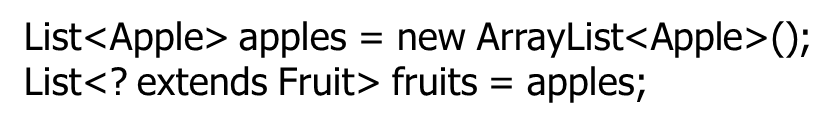 List<Apple> apples = new ArrayList<Apple>();
List<? Extends Fruit> fruits = apples;
fruits.add(new Strawberry());
CSCI 2600 Spring 2021
41
[Speaker Notes: See WildcardTest.java]
Covariance
the ? extends T wildcard tells the compiler that we're dealing with a T or a subtype of the type T
but the compiler cannot know which one. 
Can lead to problems, if this were allowed
fruits.add(new Strawberry()); Apple a = fruits.get(0);
This is like the Cat and Dog example
We could turn a Strawberry into an Apple
Since there's no way to tell, and it needs to guarantee type safety you won't be allowed to put a new element or change an existing element inside such a structure. 
Since we know that whichever type it might be, it will be a subtype of T, we can get data out of the structure with the guarantee that it will be a T instance
Fruit f = fruits.get(0);
CSCI 2600 Spring 2021
42
Legal Operations on Wildcards
Object o;
Number n;
Integer i;
PositiveInteger p; // extends Integer


List<? extends Integer> lei;
First, which of these is legal?
lei = new ArrayList<Object>();
lei = new ArrayList<Number>();
lei = new ArrayList<Integer>();
lei = new ArrayList<PositiveInteger>();lei = new ArrayList<NegativeInteger>();
Which of these is legal?
lei.add(o);
lei.add(n);
lei.add(i);
lei.add(p); 
lei.add(null);
o = lei.get(0);
n = lei.get(0);
i = lei.get(0);
p = lei.get(0);
CSCI 2600 Spring 2021
43
[Speaker Notes: See WildCardCovariant.java

PositiveInteger isn't real. Integer is a final class and can't be extended.

The purpose of the wildcard is to allow for subtyping!

The type declaration List<? extends Integer> means that every List<Type> such that Type extends Integer, is a subtype of List<? extends Integer> (and thus can be used where List<? extends Integer> is expected)

Here: covariant subtyping must be restricted to immutable lists. lei can be read, but can’t be written into (because writing is not safe).

p = lei.get(0) fails because lei.get(0) can return an Integer. We need a supertype on the left of the ‘=‘.

The problem with add() is that you could add a Number which violates the extends Integer constraint. The compiler doesn’t know what you will pass at runtime, so it disallows these adds().]
Legal Operations on Wildcards
The purpose of the wildcard is to allow for subtyping!
The type declaration List<? extends Integer> means that every List<Type> such that Type extends Integer, is a subtype of List<? extends Integer> (and thus can be used where List<? extends Integer> is expected)
Covariant subtyping must be restricted to immutable lists. lei can be read but can’t be written into (because writing is not safe).
p = lei.get(0) fails because lei.get(0) can return an Integer. We need a supertype on the left of the ‘=‘.
Note that PositiveInteger is not a standard Java library class.
The problem with lei.add() is that the compiler doesn't know what type of list lei is at runtime
The compiler doesn’t know what you will pass at runtime, so it disallows these adds().
CSCI 2600 Spring 2021
Contravariance and Wildcards
List<? super Apple> fruits;
fruits is a reference to a List of something that is a supertype of Apple. 
Apple and any of its subtypes will be assignment compatible with fruits
These will compile
fruits.add(new Apple());
fruits.add(new GreenApple());
This will not
fruits.add(new Object());
CSCI 2600 Spring 2021
45
[Speaker Notes: See WildCardTest2.java

Can’t do this List<? super Fruit> fruits = new ArrayList<Apple>();

List<? super Apple>  restricts the declaration of the List<>. The contents are anything assignment compatible, i.e., subtypes.]
Contravariance
Since we cannot know which supertype it is, we aren't allowed to add instances of any supertype.
What about getting data out of such a type?
The only thing you can get out of it will be Object instances since we cannot know which supertype it is
the compiler can only guarantee that it will be a reference to an Object
since Object is the supertype of any Java type.
CSCI 2600 Spring 2021
46
Legal Operations on Wildcards
Which of these is legal?
lsi.add(o);
lsi.add(n);
lsi.add(i);
lsi.add(p); 
lsi.add(null);
o = lsi.get(0);
n = lsi.get(0);
i = lsi.get(0);
p = lsi.get(0);
Object o;
Number n;
Integer i;
PositiveInteger p;

List<? super Integer> lsi;
First, which of these is legal?
lsi = new ArrayList<Object>();
lsi = new ArrayList<Number>();
lsi = new ArrayList<Integer>();
lsi = new ArrayList<PositiveInteger>();
CSCI 2600 Spring 2021
47
[Speaker Notes: See WildCardContravariant.java

And here: contravariant subtyping must be restricted to (mainly) write-only lists. lsi can be written, but reading is problematic (basically, we can only read into object variables). So if we used it for reading, we’ll have to typecast at the get site.

For reading, we’re expecting an subtype, but don’t know what kind.]
Wildcards and Subtyping
List<?>
List<? super Integer>
List<? extends Number>
List<? super Number>
List<? extends Integer>
List<Number>
List<Object>
List<Integer>
List<PositiveInteger>
CSCI 2600 Spring 2021
48
[Speaker Notes: Adapted from https://docs.oracle.com/javase/tutorial/java/generics/subtyping.html

List<?> is the same as List <? extends Object>

List<Object> is the same as List<? super Object>]
Aside: Covariant vs Contravariant vs Bivariant vs Invariant
A programming language can have features which may support 
the following subtyping rules:

Covariant
	A feature which allows a subtype to replace a supertype
		E.g., Java covariant return type
Contravariant
	A feature which allows a supertype to replace a subtype
		E.g., contravariant argument types
		Overloads in Java not overrides
Bivariant
	A feature which is both covariant and contravariant.
Invariant
	A feature which does not allow any of the above substitutions.
[Speaker Notes: See https://www.freecodecamp.org/news/understanding-java-generic-types-covariance-and-contravariance-88f4c19763d2/

Get better definitions]
How to Use Wildcards
Use <? extends T> when you get (read) values from a producer
Use <? super T> when you add (write) values into a consumer
E.g.:
<T> void copy(List<? super T> dst,   
              List<? extends T> src)
PECS: Producer Extends, Consumer Super
Use neither, just <T>, if both add and get
CSCI 2600 Spring 2021
50
PECS
Use the ? extends wildcard if you need to retrieve object from a data structure.
Use the ? super wildcard if you need to put objects in a data structure.
If you need to do both things, don't use any wildcard.
CSCI 2600 Spring 2021
51
Type Erasure
All type arguments become Object or type bounds when compiled 
Reason: backward compatibility with old bytecode
At runtime all generic instantiations have same type
		List<String> lst1 = new ArrayList<String>();
		List<Integer> lst2 = new ArrayList<Integer>();
		lst1.getClass() == lst2.getClass() // works
Cannot use instanceof to find type argument
		Collection<?> cs = new ArrayList<String>();
		if (cs instanceof Collection<String>) {
		  // compile-time error
What happens to equals() on elements of generic type
CSCI 2600 Spring 2021
52
Equals for a Generic Class
What happens to equals() on elements of generic type

class Node<E> {
  …
  @Override
  public boolean equals(Object obj) {
      if (!(obj instanceof Node<E>)) 
        return false;
      Node<E> n = (Node<E>) obj;
      return this.data().equals(n.data());
  }
}
At runtime, JVM has no knowledge of type argument. Node<String> is same as Node<Elephant>. instanceof produces a compile-time error.
CSCI 2600 Spring 2021
53
[Speaker Notes: See GenericEquals.java]
Equals for a Generic Class
class Node<E> {
  …
  @Override
  public boolean equals(Object obj) {
      if (!(obj instanceof Node<E>)) 
        return false;
      Node<E> n = (Node<E>) obj;
      return this.data().equals(n.data());
  }
}
Same here. JVM has no knowledge of type argument. 
Node<String> will cast to Node<Elephant>. 
Casting results in a compile-time warning, but not error.
CSCI 2600 Spring 2021
54
[Speaker Notes: See GenericEquals.java]
Equals for a Generic Class
Generics for the fix
class Node<E> {
  …
	@Override
	public boolean equals(Object obj) {
		If (!(obj instanceof Node<?>)) 
			return false;
		Node<E> n = (Node<E>) obj;  // gets a warning
		// Node<?> n = (Node<?>) obj; // compiles
		return this.label.equals(n.label);
	}
}
CSCI 2600 Spring 2021
55
[Speaker Notes: See GenericEquals.java]
Number
Arrays and Subtyping
Integer
Number[]
Integer is subtype of Number 
Is Integer[] a subtype of Number[]
Use our subtyping rules to find out
(Just like with List<Integer> and List<Number>)
Again, the answer is NO!
Different answer in Java: in Java Integer[] is a Java subtype of Number[]!
The Java subtype is not a true subtype!
Known as “problem with Java’s covariant arrays”
Here, covariant simply means if X is subtype of Y then X[] will also be sub type of Y[]. Arrays are covariant 
String is subtype of Object So String[] is subtype of Object[]
?
Integer[]
CSCI 2600 Spring 2021
56
[Speaker Notes: Arrays are very similar to generics. Array is composite type, enclosing a type.]
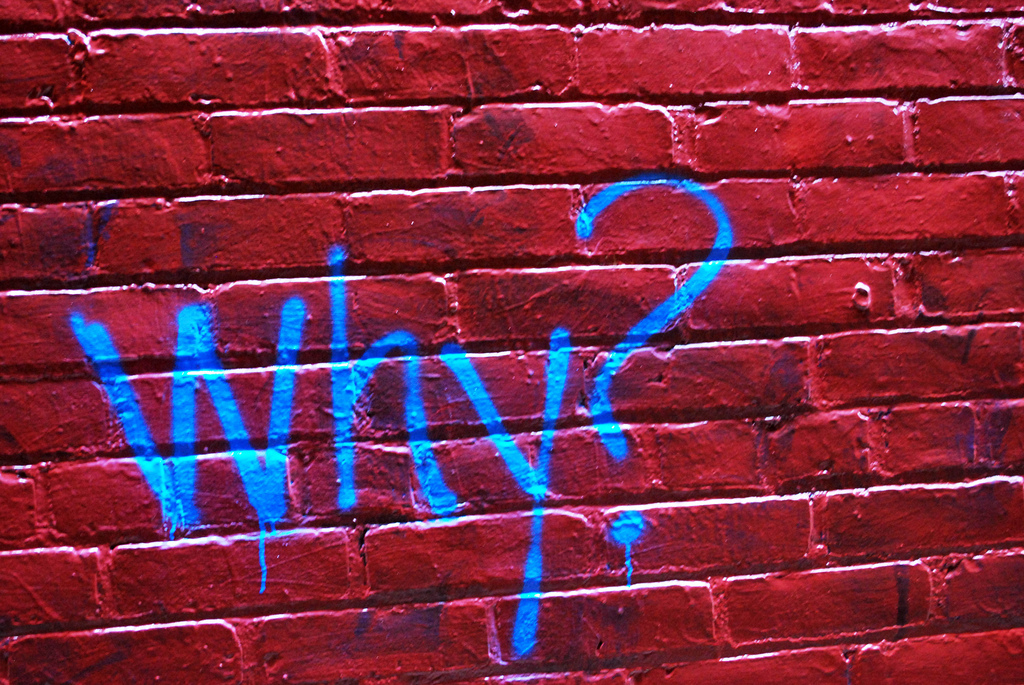 Why?
Early versions of Java did not include generics (a.k.a. parametric polymorphism).
C# also
If arrays were not covariant something like
boolean equalArrays (Object[] a1, Object[] a2);
Would only work with Objects
You would have to write a separate method for every type combination
CSCI 2600 Spring 2021
Why?
When generics were introduced, they were purposefully not made covariant to prevent this sort of thing:
Cat and Dog are subtypes of animal




We just assigned a cat to a dog.
https://stackoverflow.com/questions/18666710/why-are-arrays-covariant-but-generics-are-invariant
// Illegal code - because otherwise life would be Bad
List<Dog> dogs = new List<Dog>();
List<Animal> animals = dogs; // Trouble ahead, List<Dog> is not really a subtype of List<Animal>
animals.add(new Cat());
Dog dog = dogs.get(0); // This should be safe, right?
CSCI 2600 Spring 2021
[Speaker Notes: See DogAndCat.java]
Integer[] is a Java subtype of Number[]
Number n;					ia = na; //what
Number[] na;					// happens here?
Integer i;					Double d = 3.14;
Integer[] ia;				na = ia; //OK!
na[0] = n;					na[2] = d; 
na[1] = i;					i = ia[2]; //what 
n = na[0];					// happens here?
i = na[1]; //what happens?
ia[0] = n; //what happens?
ia[1] = i;
n = ia[0];
i = ia[1];
CSCI 2600 Spring 2021
59
[Speaker Notes: See ArraySubtypeTest.java 

i = na[0] Can’t convert from Number to Integer
ia[0] = n Can’t convert from Number to integer
ia = na can’t convert from number to integer
i = ia[2] *compiles* OK

na[2] = d throws an ArrayStoreException at run-time (undetectable at compile-time)]
Writing a Generic Class
Start by writing a concrete class
Make sure it is correct
Reasoning
Testing
Think about writing a second concrete class with different types
How would you have to change original class
Generalize by adding type parameters (generics)
Which are the same, which differ
Compiler will find errors
With practice, it gets easier to start with generics
CSCI 2600 Spring 2021
60
Advice for Generics
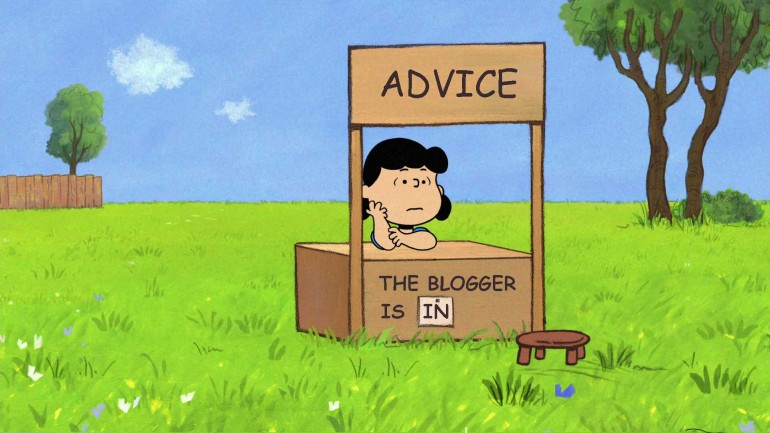 Don’t use raw types
Eclipse complains
Don’t do this: 
private final Collection stamps = ... ;
don’t use raw iterators
for (Iterator i = stamps.iterator(); i.hasNext(); )
You lose type safety with raw types
Eliminate Warnings
Java compiler is quite good at checking types
Always try to eliminate warnings
If you can’t, use SupressWarnings on the smallest block possible
Add comments
Prefer Lists to Arrays when possible
More type safety
Advice for Generics
Use generic types rather than fixed types
Makes code more flexible
Usually easy to make classes generic without affecting client code
Use generic methods
Use bounded wildcards to enhance flexibility